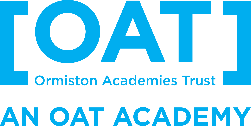 Science Learning Journey
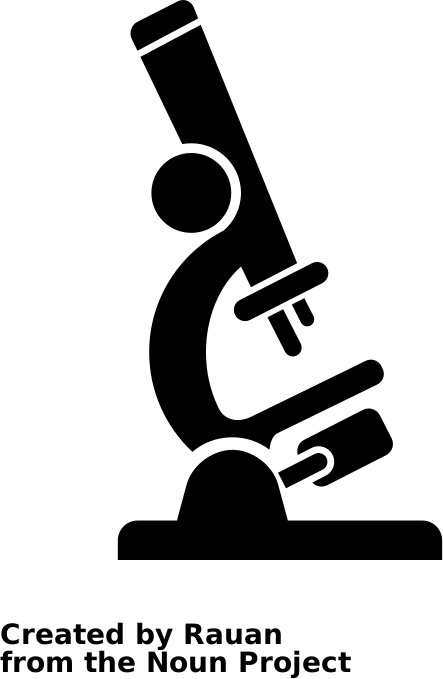 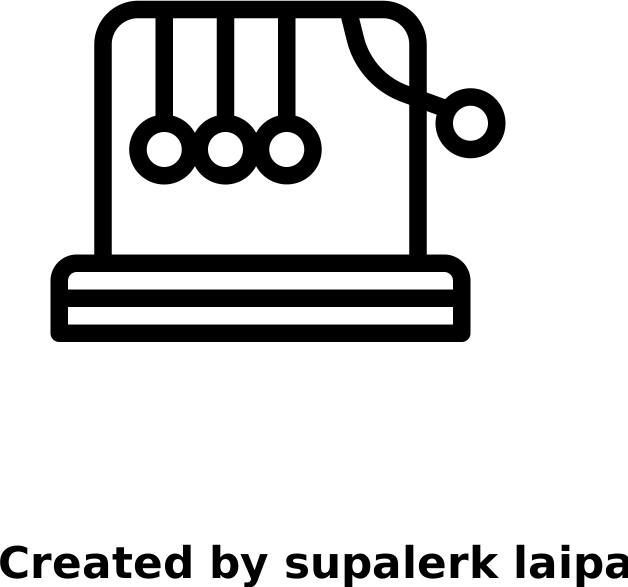 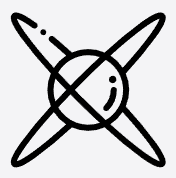 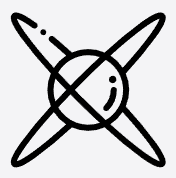 BE1
Disease, Genetic engineering, Drug discovery, Vaccinations
CC2
Carbon footprint, Global warming & Climate change
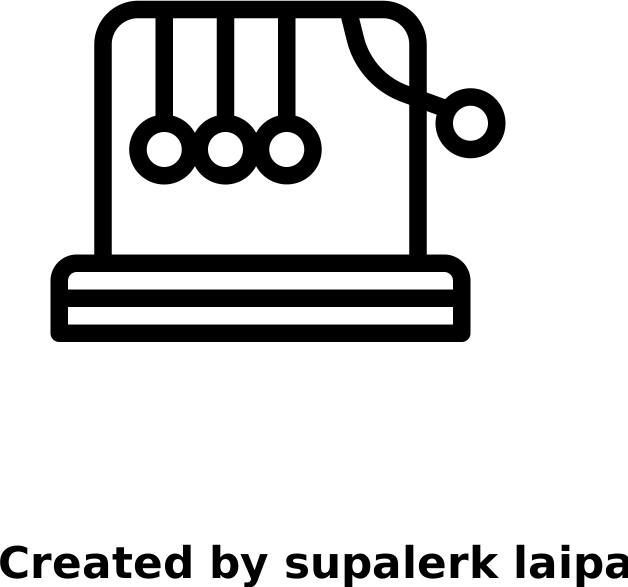 CE1
Reversible reactions, equilibrium, Moles
BE1
Photosynthesis, homeostasis, controlling blood glucose
PE1
Electric motors,
Density
Specific latent heat
CE1
Development of the periodic table & the atom
CE1
D-T & V-T Graphs,
F=ma
PE1
Hooke’s law, Work done & energy transfer
CC2
Atmosphere & atmospheric pollutants
CE1
Waste water treatment, LCA’s
PC2
Electromagnetic waves
PC2
Waves
CC2
Rates of reaction
PC2
Nuclear Radiation
BC2
Transpiration, diffusion, Carbon & water cycle
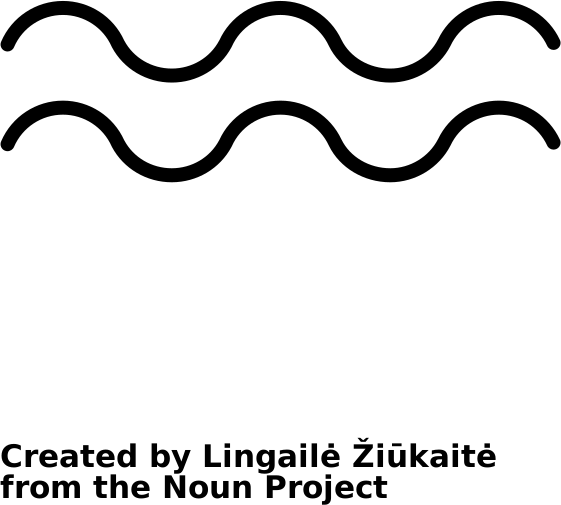 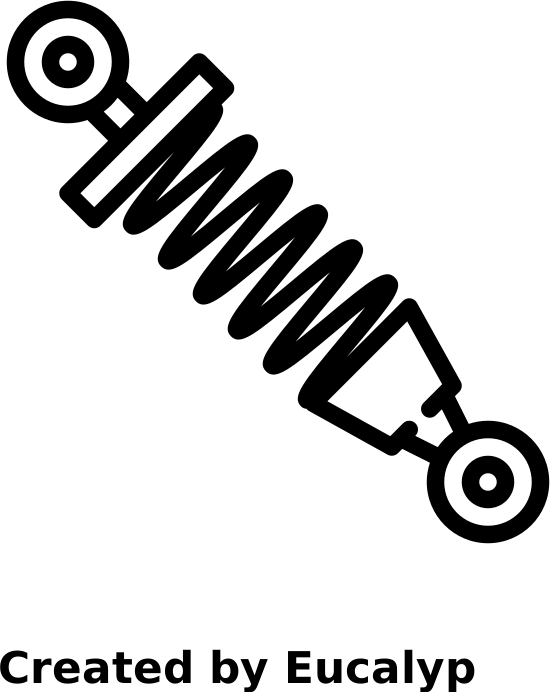 BC2
Deforestation
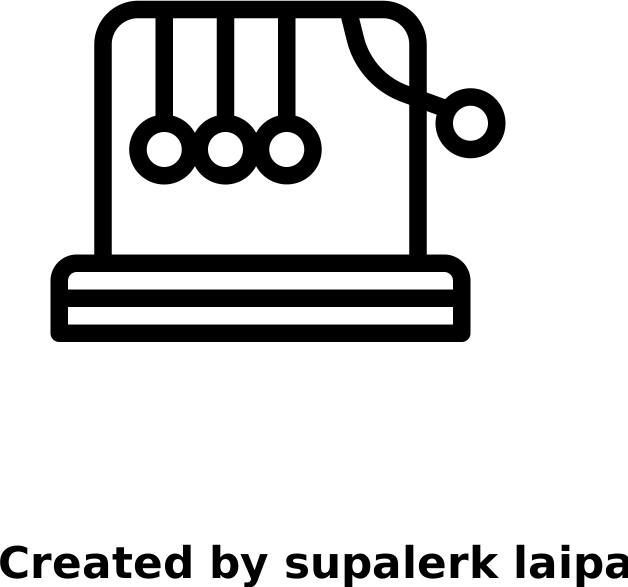 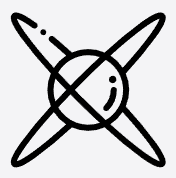 BC1
Respiration, menstrual cycle & the Endocrine system
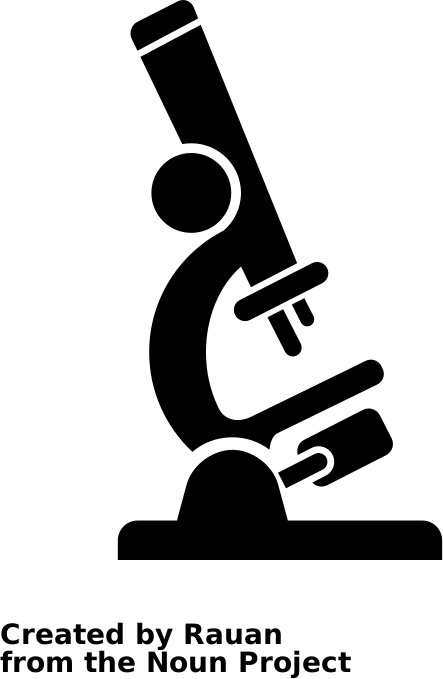 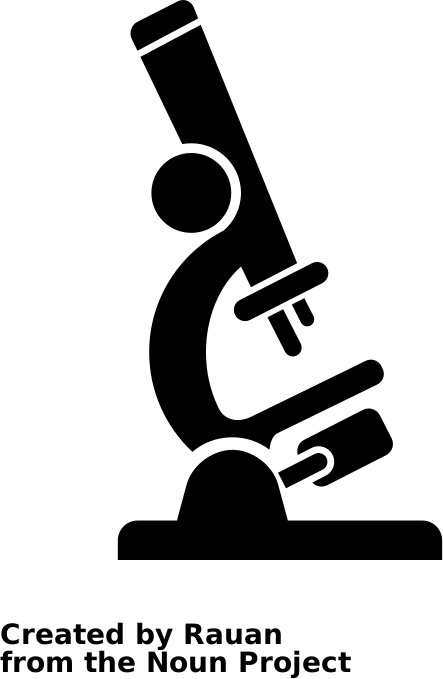 CC1
Metal extraction, polymers & alloys
BC1
The Nervous system & reaction time
PF2
Speed, velocity & acceleration
CF2
Classification, Biodiversity & adaptations
CF2
Neutralisation, Salts & metal extraction
BC1
The Heart, Blood &The Lungs
CF2
Exothermic & endothermic reactions
CC1
Electrolysis
PC1
Electricity
BC2
Genetic inheritance
CC1
States of matter & bonding
BC1
Digestion & enzymes
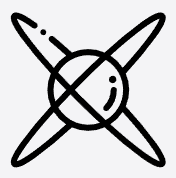 PF2
Newton’s laws
CF2
Hydrocarbons, fractional distillations & cracking
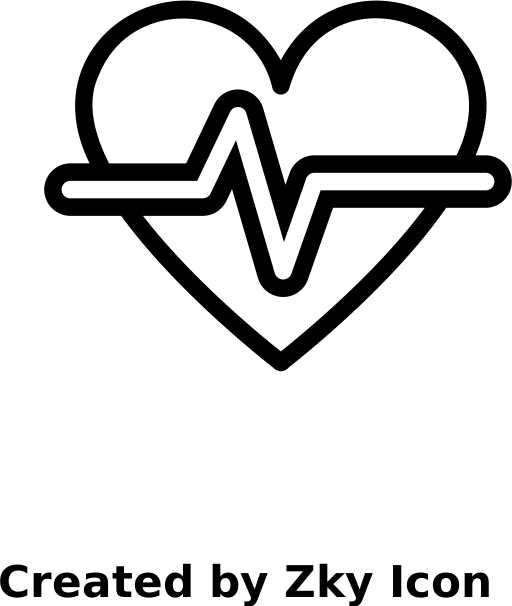 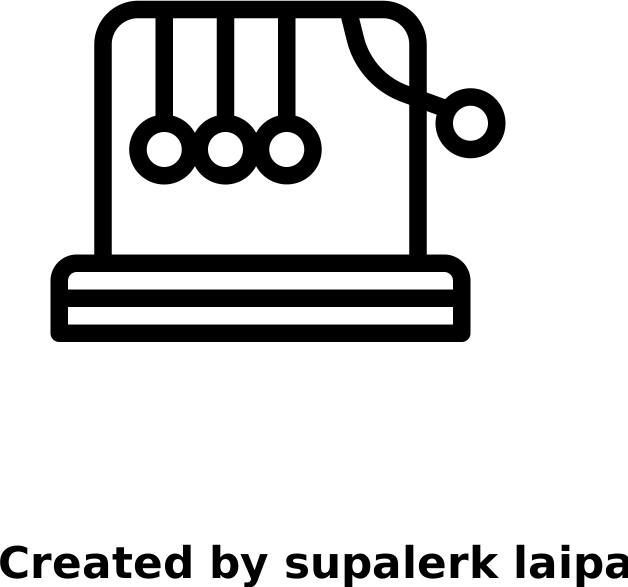 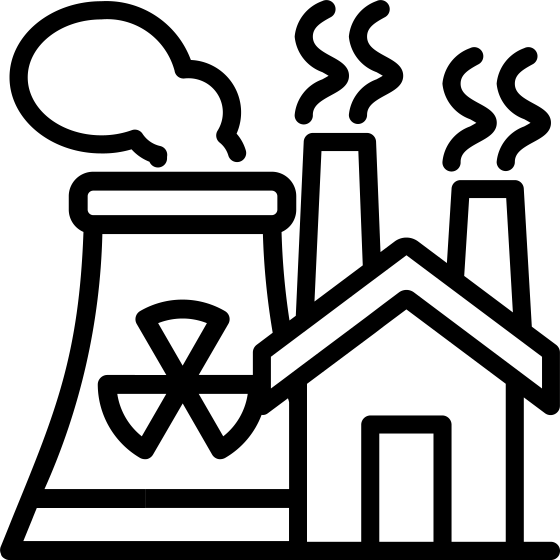 PC1
Renewable & non-renewable energy
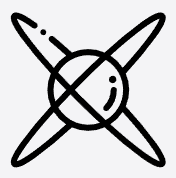 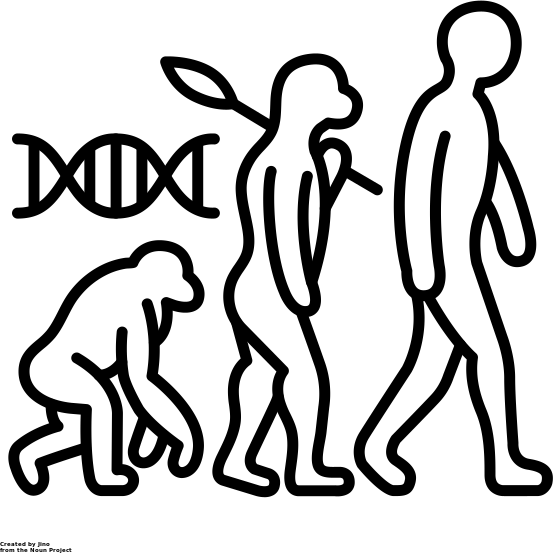 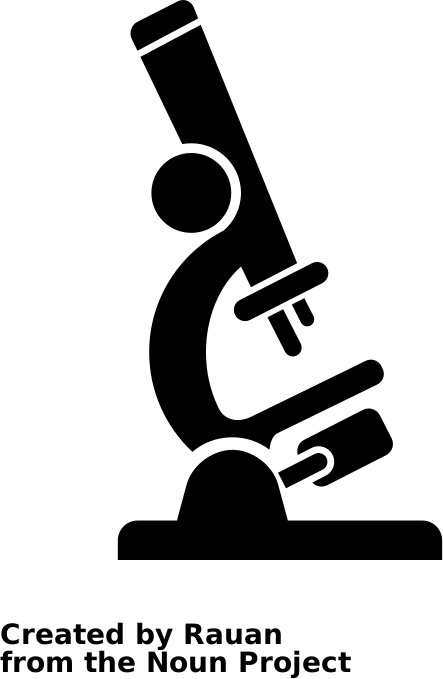 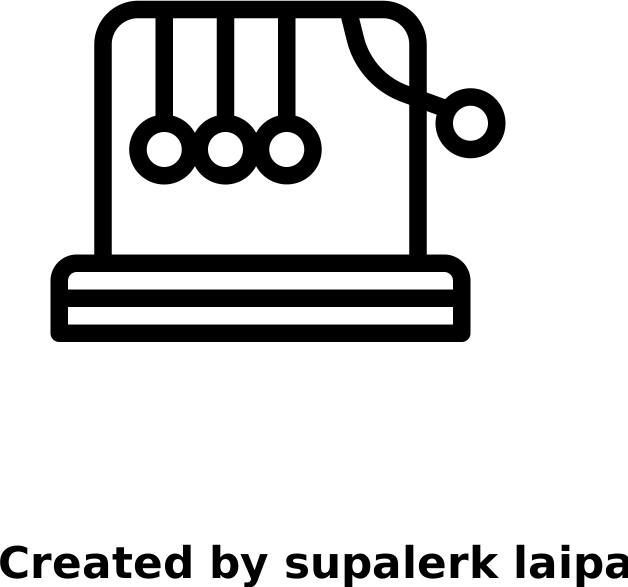 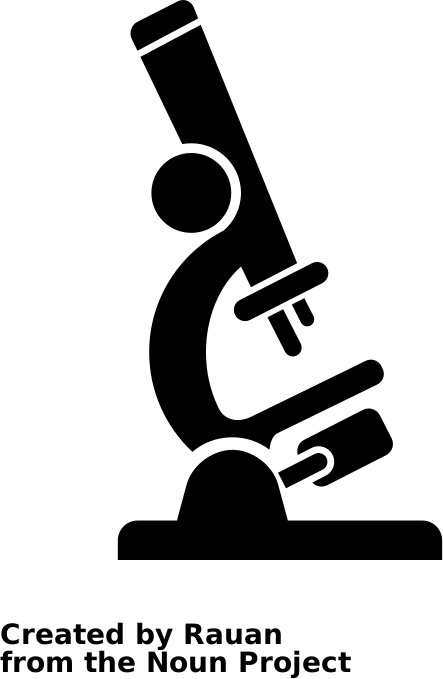 CF1 Chromatography & pure substances
BF2
Evolution, natural selection & fossils
BF1
Cells & 
reproduction
PF1
Specific heat capacity
PF1
Magnets & electromagnetism
CF1
Atomic structure
PF1Energy & efficiency
Reactivity series
BF2
Cancer
BF2Disease
Extracting
 metals
Ceramics, composites & polymers
KS4
Catalysts
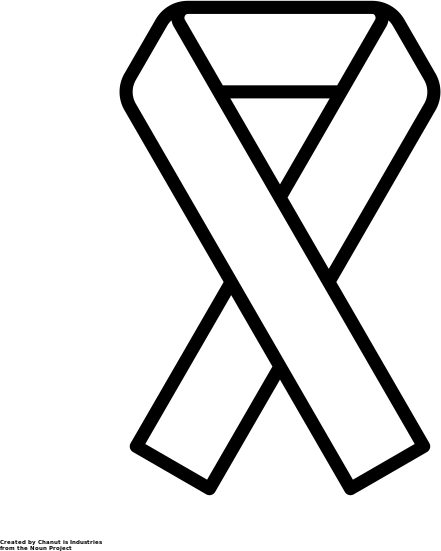 BF2
Classification, Biodiversity & adaptations
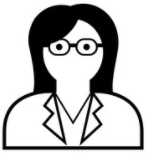 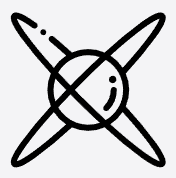 Exothermic & endothermic reactions
Industrial chemistry
Introduction to science
Standard form
Repeatability & reproducibility
Colours & the eye
Data
Reflection/refraction
Diffusion
Uncertainty
Percentages
Water waves
Gradients on graphs
Errors
Light waves
Density
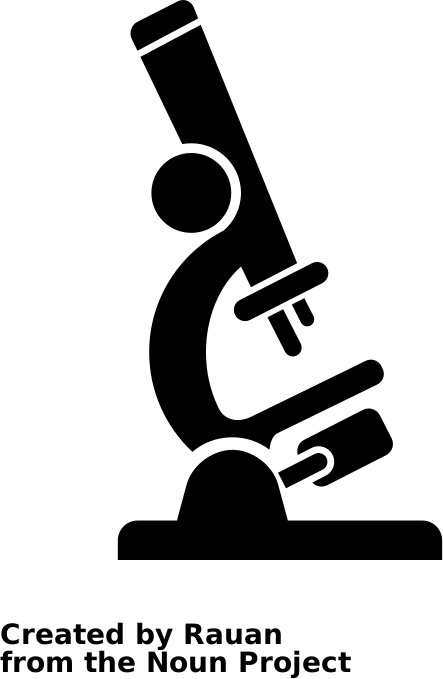 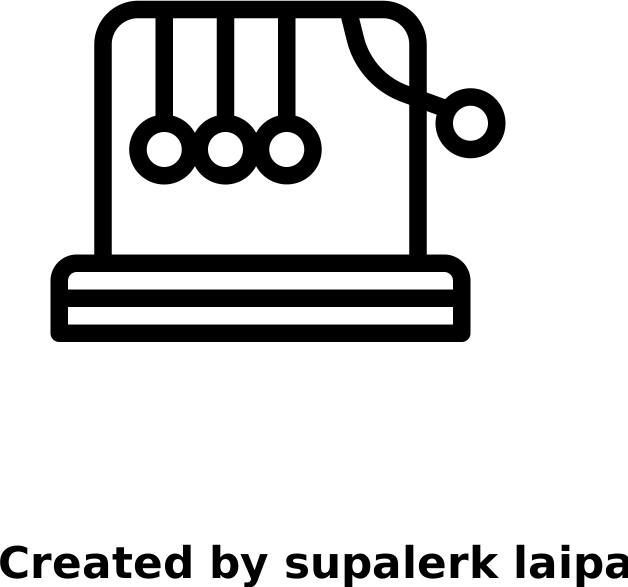 Health, fitness & non-communicable disease
Sound waves
Developing drugs
Addiction support worker
Measuring fitness
Antibiotics
Wireless technology
Effects of exercise 
on the body
Sports participation
Issues with smoking & drinking
Reaction time
Misuse & addiction
Legally prescribed
 drugs
Pablo Escobar case study
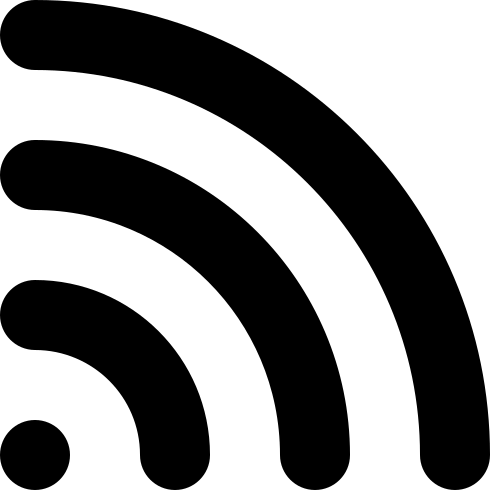 Drugs in sport
What are drugs?
Year 
9
Aerobic & anaerobic respiration
Properties & types of waves
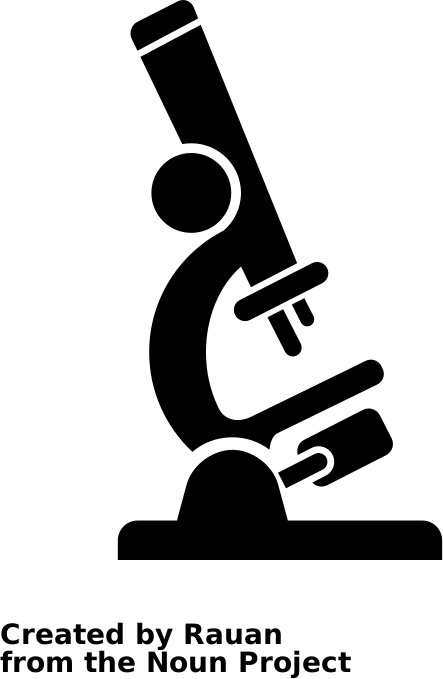 Heart & 
blood vessels
Energy loss through radiation
Lungs
Sports science
Non-renewable energy
Burning fuels
Power
Effect of carbon on the environment
Power
Conductors
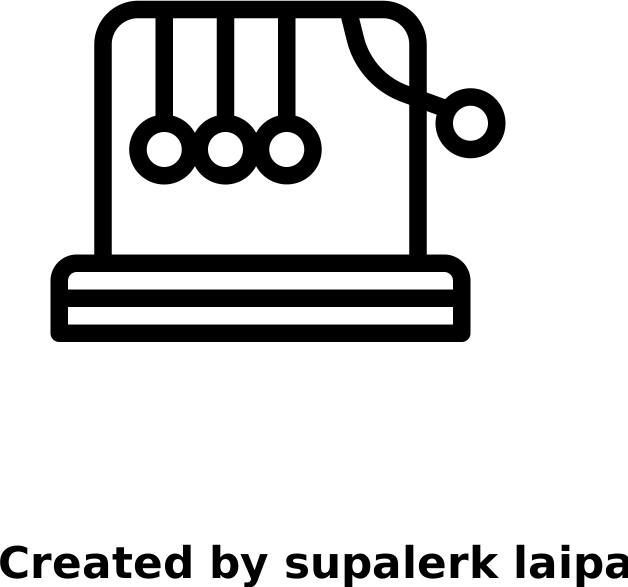 Efficiency
Insulators
Power
Hydroelectric
Solar & wind
Geothermal
Renewable energy
Skeletal system & joints
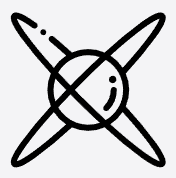 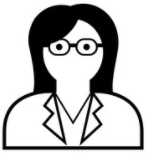 Fingerprinting
Blood splatter analysis
Chromatography
DNA
Inherited disorders
Forensic science
Introduction to science
Graphs
Significant figures
Anomalies
Forensic evidence
Handwriting analysis
Pure substances
Time since death
Variation & adaptation
Flame testing
Natural selection, extinction & evolution
Genetic diagrams
Variables
Hereditary & inheritance
Mean, mode & median
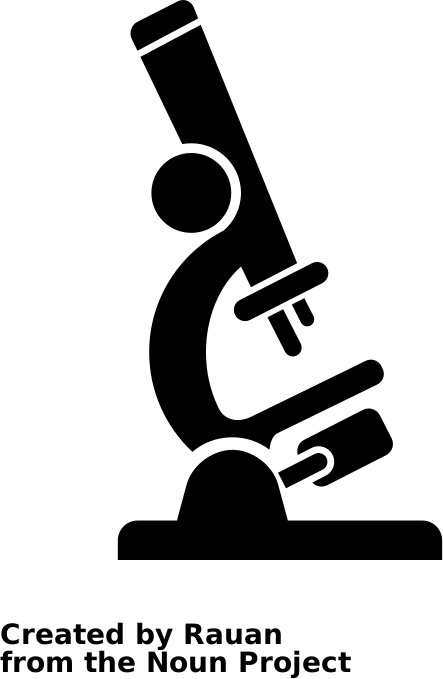 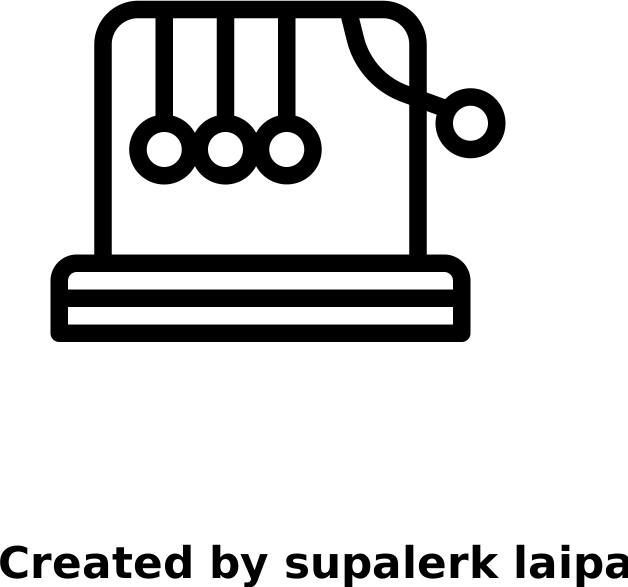 History of DNA
Carbon cycle & composition of the atmosphere
The rock cycle
Environmental sciences
Journey to the moon
Structure of the Earth
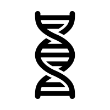 Satellites &
 The ISS
The Big Bang & life on the star
Formation of rocks
The solar system
Day, Night & seasons
Astrophysics
Biodiversity
Interdependence
Food chains
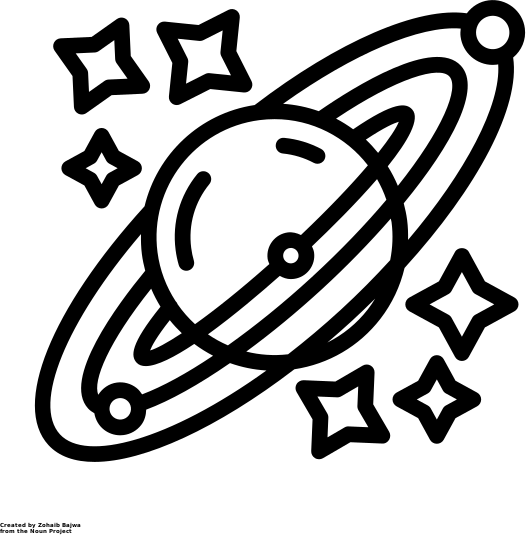 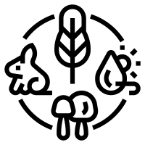 Animal testing
Pollution
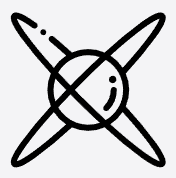 History of cosmetics
Cosmetic science
Qualities of cosmetics
How colours are made.
Uses of gut bacteria & yeast
Acids & alkalis
Year 
8
Distillation
Edible experiments
Food Additives
Neutralisation
Formulations
Digestive system
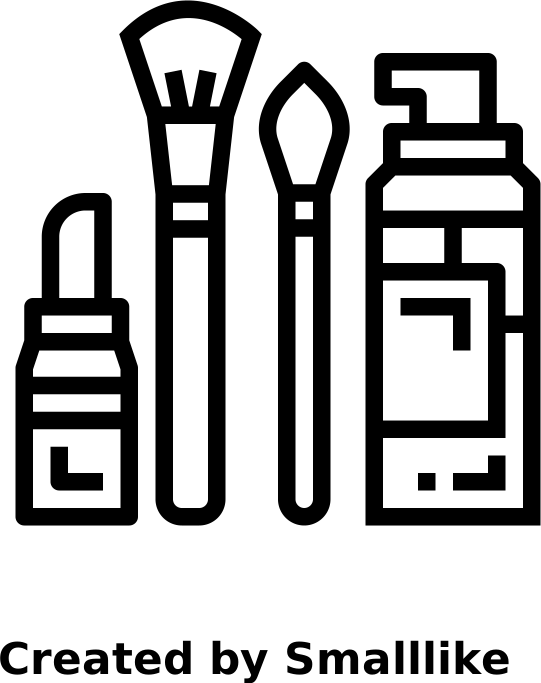 Emulsions
Food tests
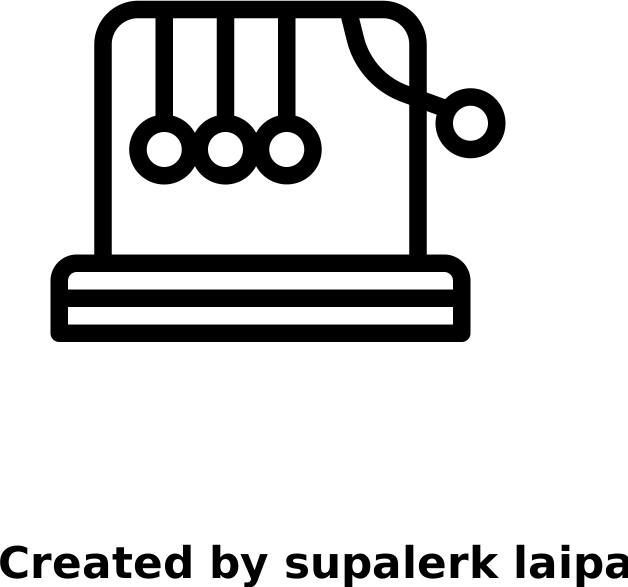 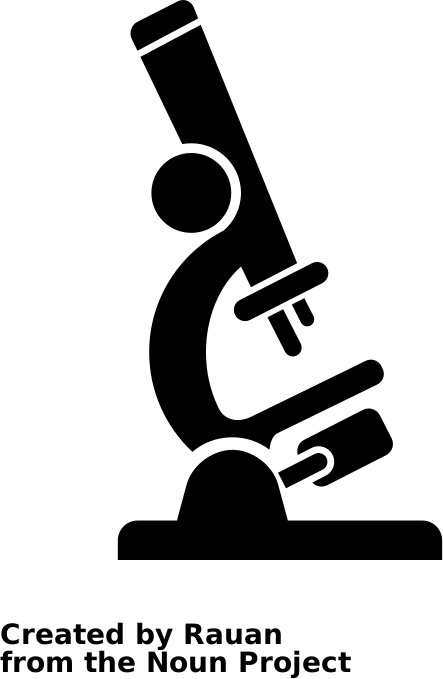 Nutrient groups
Electrical
engineering
Unicellular
 organisms & their uses
Energy stores & transfers
Current & potential difference
Series & parallel circuits
Static electricity
Deficiency diseases
Magnets
Balanced diet
Resistance
Recovery position
Electromagnets
Food scientist
Contraception & STI’s
Puberty
Maritime Futures
Link with Healing manor to understand how the molecular Gastronomy industry and Science work together.
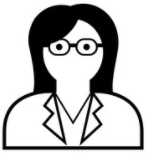 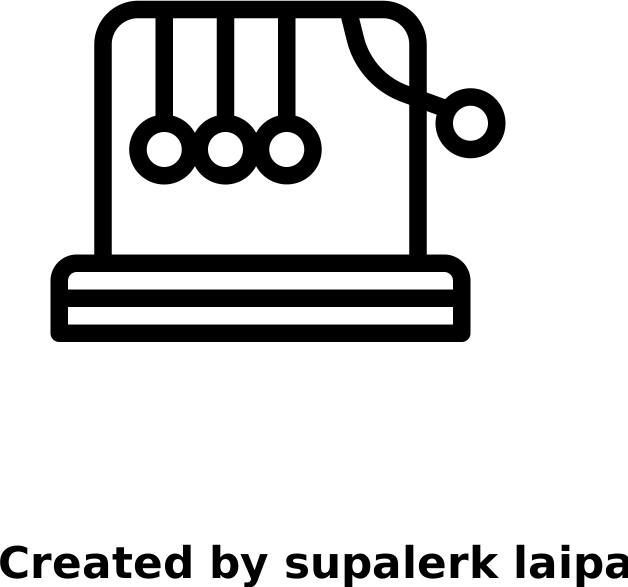 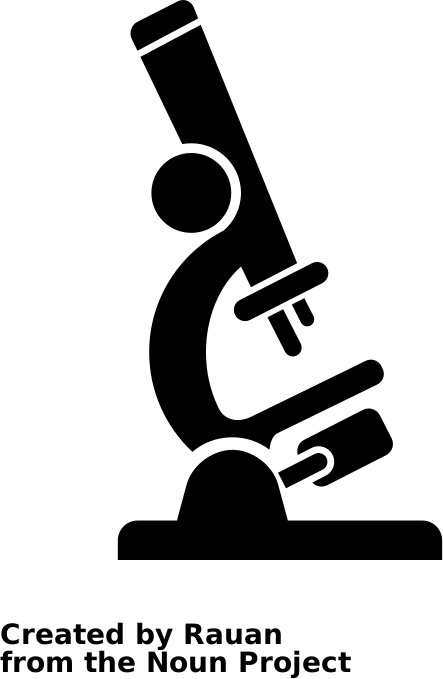 Gestation & birth
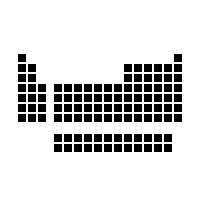 Introduction to Science
DT Graphs
Rollercoaster engineering
Metals & acids
Metals & non-metals
Scientific methods
and variables
Hooke’s law
Graph drawing
Chemical reactions
Separation techniques
Medicine
Speed
Friction
The periodic table
Moments
Forces
Diffusion & Brownian motion
Investigating solubility
Solids, liquids & gases
The reproductive system
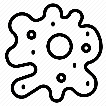 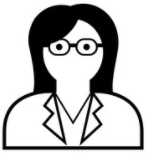 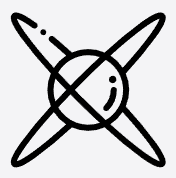 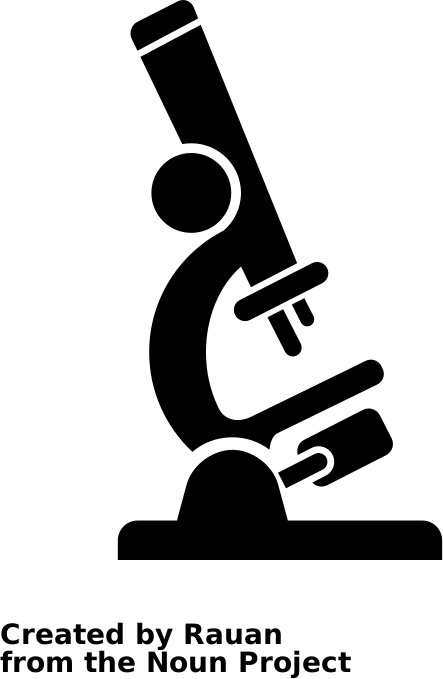 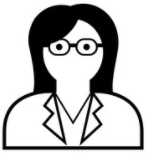 Pollination, seed dispersal and fertilisation
Elements, compounds & mixtures
Plant and animal cell structure
Introduction to Science
Chemical engineering
Specialised cells
Adaptation of a leaf
HSW: Using microscopes
Microbiology
Photosynthesis
The atom
Lab Safety
Equipment and Measurements
Introduction to Science
Year 
7
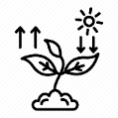